Great Shake Out 10.19.17 at 10:19 AM Earthquake Drill - That’s Today!
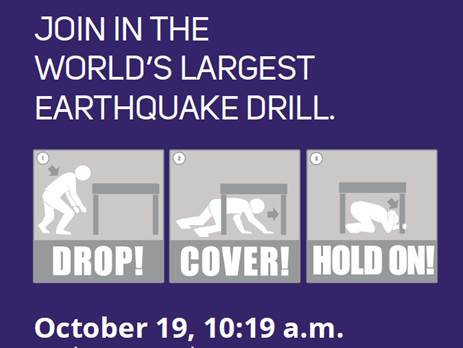 All floors of the Tower will receive a live announcement with drill instructions.
OCTOBER IS NATIONAL BIOSAFETY MONTH
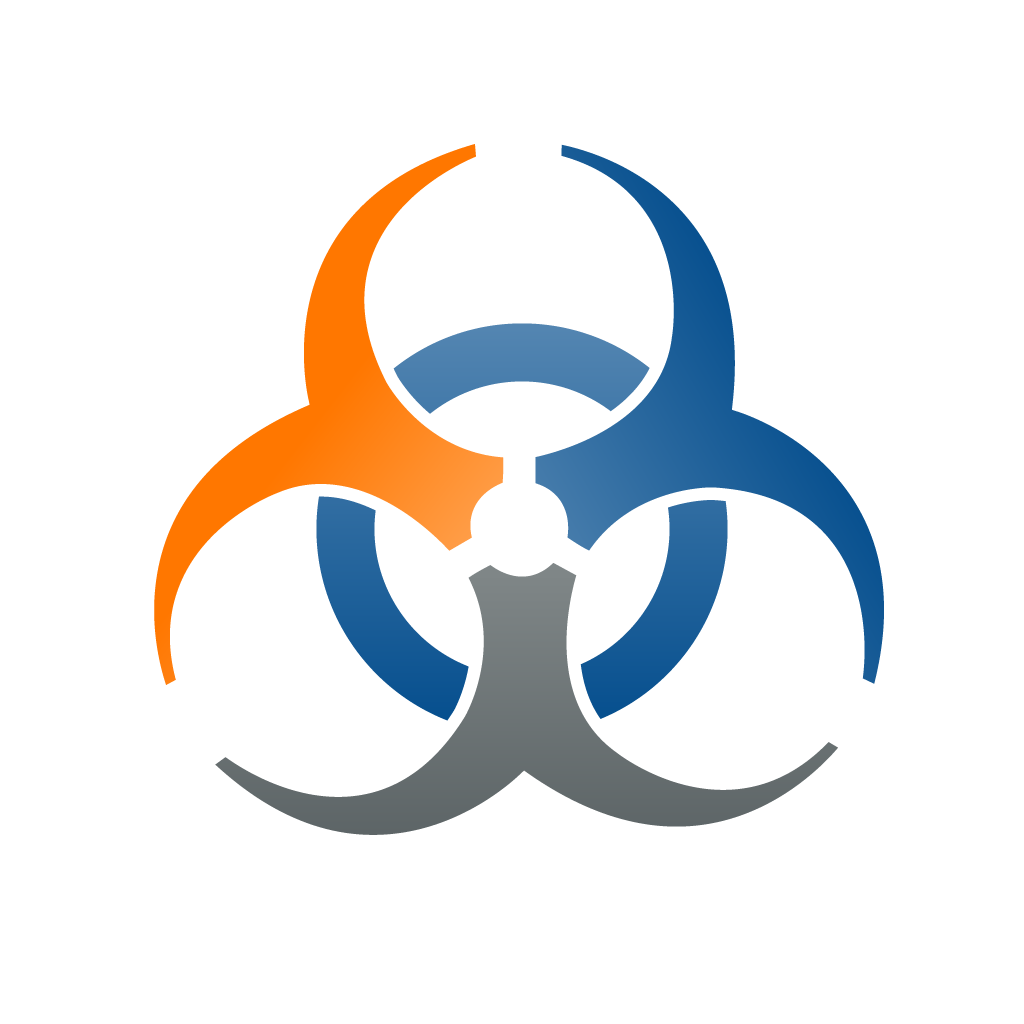 MRAM
October 2017
Zara Llewellyn, PhD.
Biological Safety Manager
206-221-2676, zaral@uw.edu
Environmental Health & Safety Department
WHAT IS BIOSAFETY?
The containment of potentially harmful biological agents
Requires use of safe practices, training, facilities, and equipment for managing biohazardous materials
Provides protection of people, animals, and the environment
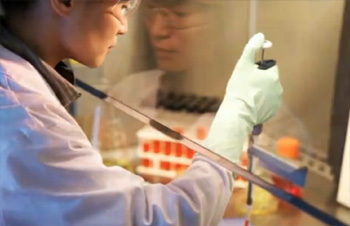 UW BIOLOGICAL SAFETY PROGRAM
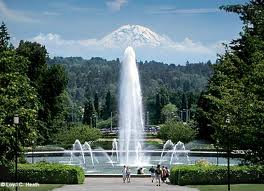 1,813 of 4,100 total (44%) of lab spaces are biohazard labs
539 of 970 total (56%) lab Principal Investigators (PI) are registered with Institutional Biosafety Committee (IBC)
681 projects are registered with the IBC 
387 IBC applications reviewed in 2016
40% of IBC applications involve animals
5.6 Biological Safety Officers
IBC/Research Coordinator
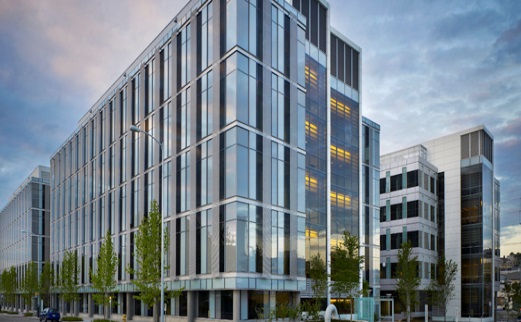 OCTOBER IS NATIONAL BIOSAFETY MONTH
Led by the National Institutes of Health (NIH) 
Office of Science Policy 

Started in 2014 as a result of biosafety lapses at government laboratories
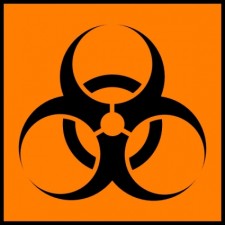 NATIONAL BIOSAFETY MONTH
Time to focus attention to biosafety policies, practices, and procedures
We encourage labs to raise biosafety awareness, discuss safety, and seek ways to strengthen biosafety in their labs
Last year we focused on biological inventories
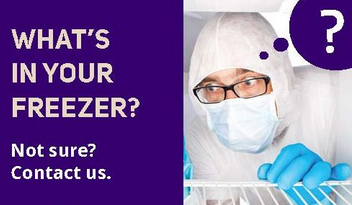 2017 UW BIOSAFETY MONTH
SHARPS SAFETY
Sharps Safety
Raise awareness about working safely with needles and other sharp items
Prevent needlesticks, injuries, and accidents
Exposure Response Procedures
Clarify and simplify response procedures
Raise awareness about the Exposure Response Poster
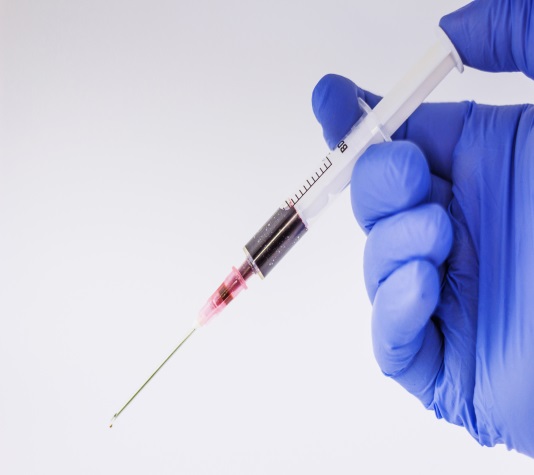 SHARPS SAFETY IN RESEARCH
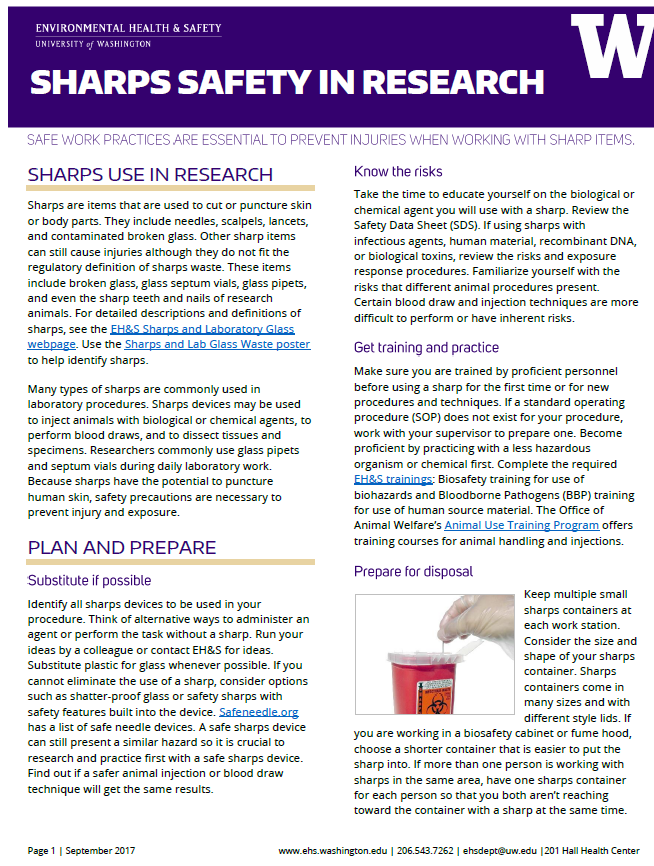 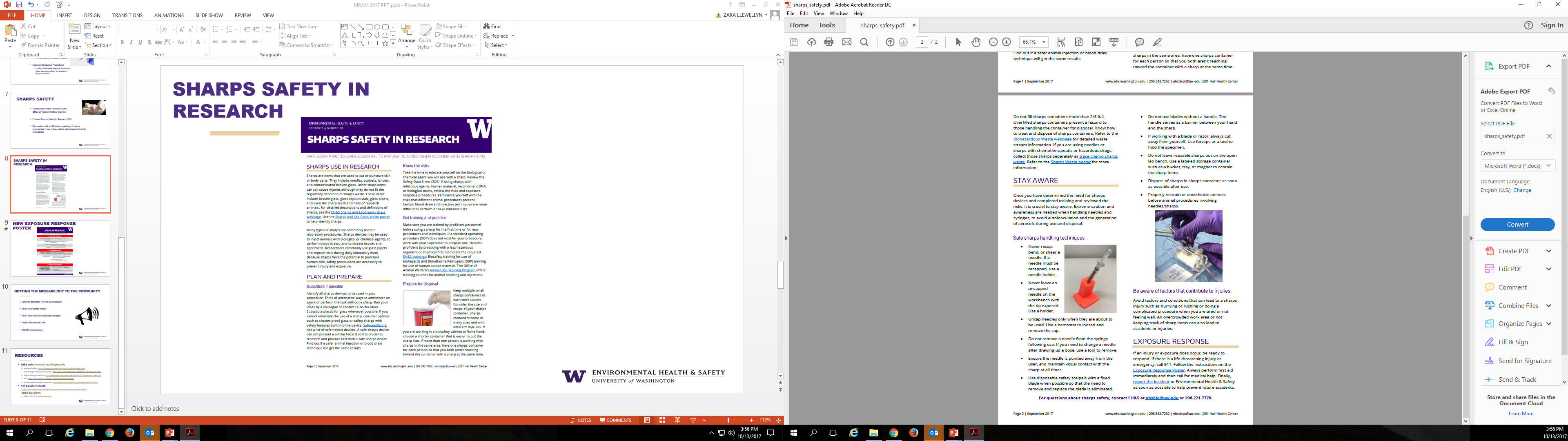 http://www.ehs.washington.edu/manuals/focus/sharps_safety.pdf
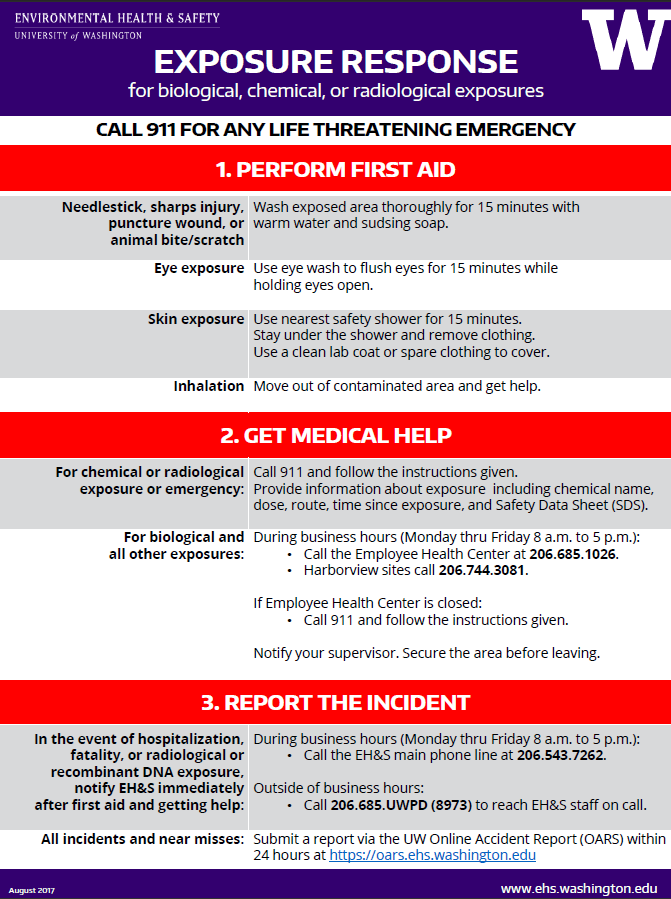 NEW EXPOSURE 
RESPONSE POSTER
https://www.ehs.washington.edu/manuals/posters/exposureresponseposter.pdf
HELP US GET THE MESSAGE OUT
National Biosafety Month

Sharps safety in research

New exposure response poster
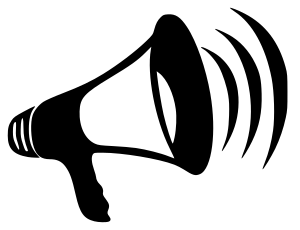 RESOURCES
EH&S web: www.ehs.washington.edu  
Biological safety: https://www.ehs.washington.edu/rbsbiosafe/index.shtm 
UW Biological Safety Stewardship: http://www.ehs.washington.edu/rbsbiosafe/steward.shtm
Sharps Safety in Research: http://www.ehs.washington.edu/manuals/focus/sharps_safety.pdf
Exposure Response Poster: https://www.ehs.washington.edu/manuals/posters/exposureresponseposter.pdf
Institutional Biosafety Committee: https://www.ehs.washington.edu/rbsresplan/ibc.shtm 
NIH Biosafety Month:
https://osp.od.nih.gov/2017/09/13/national-biosafety-month-new-fall-classic/
EH&S Biosafety:
206.221.7770 or ehsbio@uw.edu
Grants.gov Workspace
October 2017 MRAM
Amanda Snyder
Office of Sponsored Programs
Workspace Background
Objective: 
Enhance Grants.gov Apply functionality with shared, online environment to collaboratively complete & submit grant applications 

Benefits:
Multiple users concurrently complete forms
Reuse/copy existing forms
Validation upon upload of forms reduces rejections
Seamless Integration between online webforms & offline PDF forms
Collaborate with external collaborators
Changes to FOA immediately reflected
Data retained for 3 years
What’s Happening
As of January 1, 2018 Grants.gov Adobe Forms application packages will be replaced with the Grants.gov Workspace solution.

Federal agencies who do not have their own proposal submission systems and who currently use the Adobe forms package will be using Workspace.
What You Need to Know
Grants.gov will continue to accept Adobe forms for a brief transition period if they were downloaded before January 1, 2018.

OSP will not accept Adobe application packages on eGC1s arriving “IN OSP” after February 28, 2018.
What You Need to Do
Preparing proposals to federal agencies (other than NIH or NSF) and still using Adobe Forms package through 12.31.17?

Become familiar with other submission options now.
Federal Proposal Submission Options
NIH & NSF Submissions?
Submit NIH proposals via Grant Runner or ASSIST. 
Check to see if your specific NIH opportunity can be submitted via Grant Runner. 

Enhancements and expanded opportunities within Grant Runner are under way. Stay tuned for more information.

NSF proposals MUST continue to be submitted in Fastlane.
Using Workspace
We recommend these 7 Grants.gov User Guide articles.

Individuals must register in Grants.gov to use Workspace.

eGC1 preparers need to include the Workspace ID# and upload 2 Workspace application PDF files to the eGC1: 
Workspace generated PDF showing form fields completed 
One PDF of all attachments.The PDF downloaded from Workspace does not currently include attachments - but it will!
Workspace Resources
Grants.gov UW registration instructions
 7 Grants.gov User Guide articles 
Workspace Online User Guide
Grants.gov Applicant Training
Grants.gov YouTube Channel

OSP Announcement: 
Grants.gov Adobe Application Packages Are Going Away!

Grants.gov Helpdesk Support Center:
support@grants.gov or 1-800-518-4726
What’s next from Grants.gov?
11.20.17 
User access management streamlining
Can create acc’t w/out org approval & register w/ org later
Updates to subscription mgmt (info & updates on FOAs)
Enhancements to copy functionality
Grant Opportunity search by Application Package IDs

Later (around March 2018)
Allow orgs to create custom roles, more flexibility on expanded AOR role assignment, modify some eBiz POC privileges
Add attachments to Application/Form view
Enhance error messages
Enhance copy functionality further
Questions
SAGE Compliance Improvements R1 MRAM Overview 10.19.17
System to Administer Grants Electronically 
(SAGE)
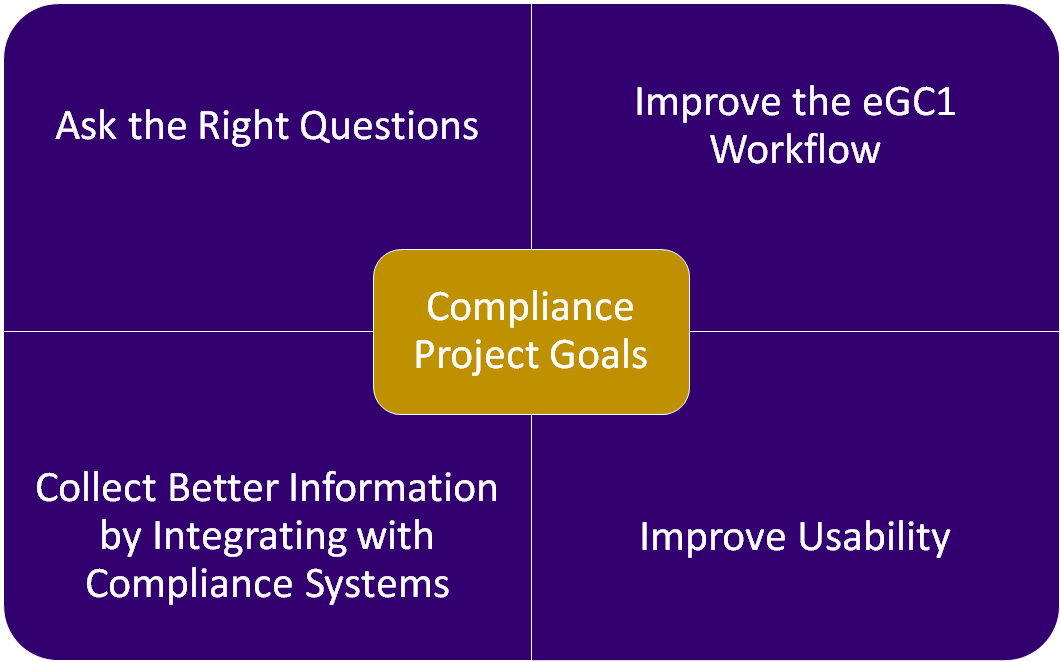 Two Phased Feature Delivery
Release 1 Feature Overview
Compliance pages get slimmer….
Release 1 Feature Overview
Budget & Fiscal Compliance page
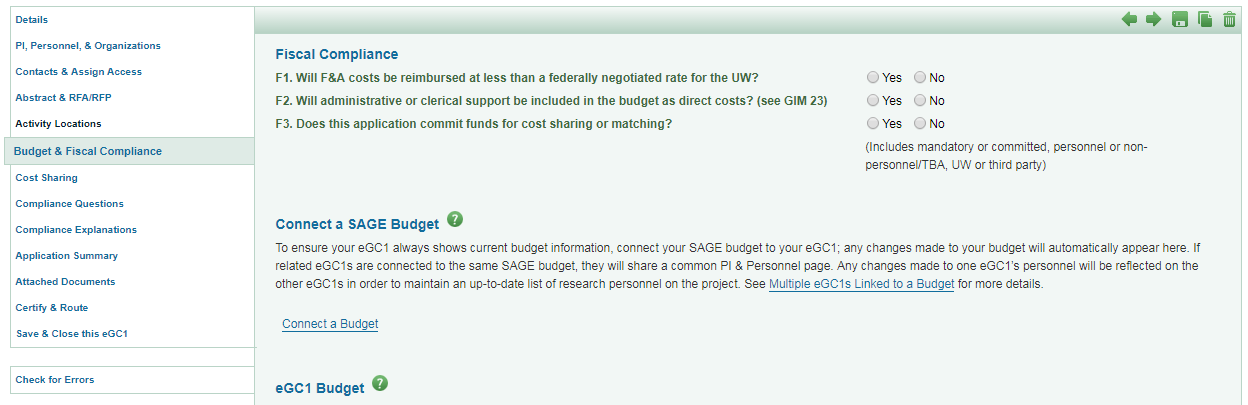 Release 1 Feature Overview
New Activity Locations page (New Design)
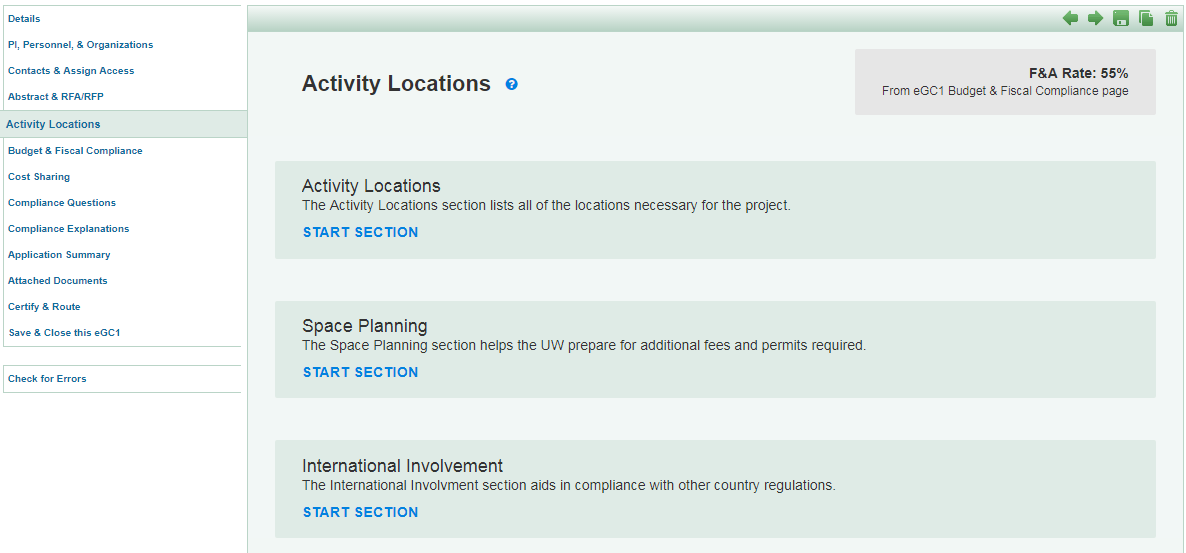 Release 1 Feature Overview
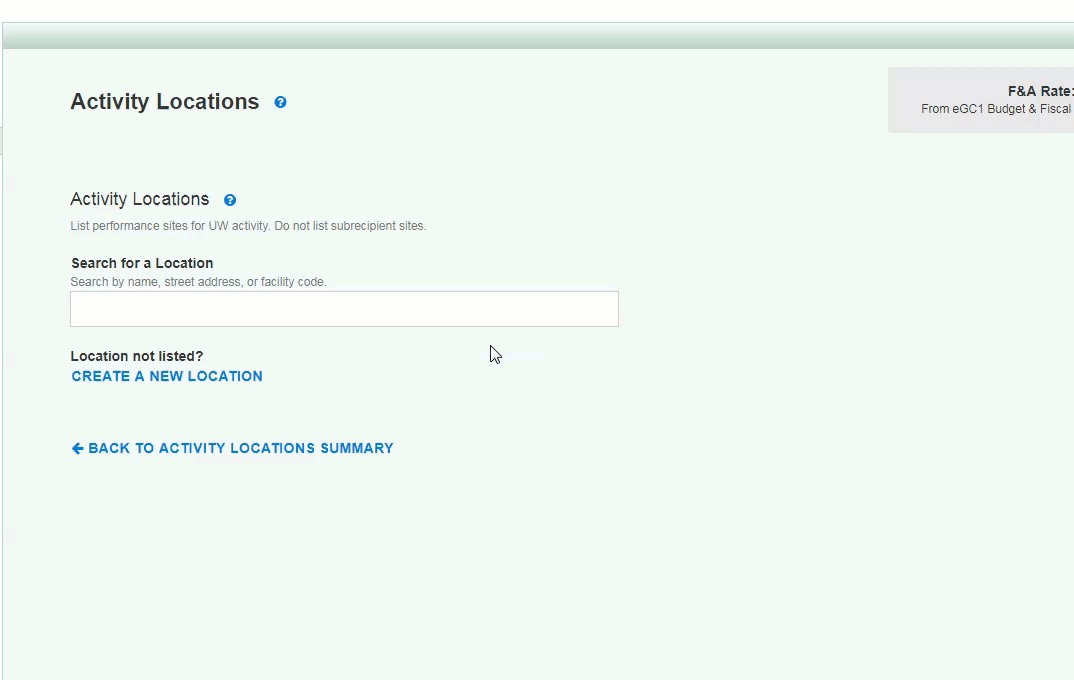 New Activity Locations page (Adding Locations)
[Speaker Notes: touch on new design and address/owned&leased coming as available in GeoSIMS]
Release 1 Benefits
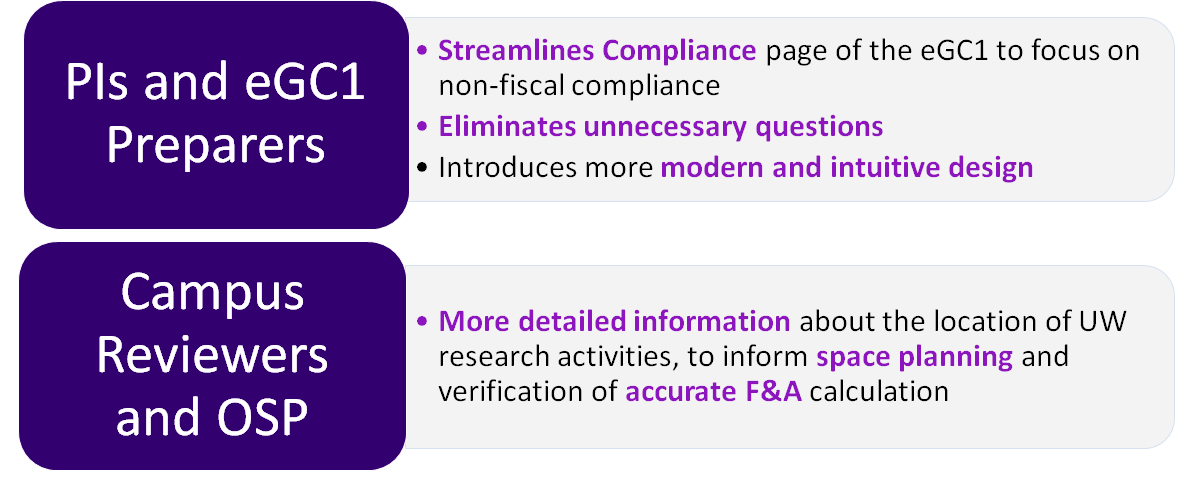 Resources and Feedback
Useful resources
SAGE Help Documentation
GIM 13: Facilities & Administrative (F&A) Rates
Stay tuned for updates to GIM 13: Locations section
Determining the Correct F&A Rates

Have questions or suggestions?
Contact sagehelp@uw.edu
SAGE Budget Update -- Pending
Resources and Training Opportunities
Coming October 26: 

Fixes to cascading behavior
New setting to turn salary cascading ON/OFF  (defaults to ON)
Fixes to APL rates 
Decimal handling updates
Grant Runner Update -- Pending
Resources and Training Opportunities
Coming in Late November…

FORMS-E changes
Human Subjects & Clinical Trials Form
NIH Forms E: 
Human Subjects  & 
Clinical Trials
October MRAM
Amanda Snyder
Office of Sponsored Programs
NIH Forms E: Changes Coming
Mostly changes to human subjects and clinical trials data collection 

Consolidates Clinical Trials & Human Subjects info into single form

NEW PHS / CT Form Mandatory in MOST Application Packages
NOT-OD-17-062
FORMS - E  Timing
Instructions available 9.25.17
FORMS-E packages available 10.25.17
MUST be used for due dates on or after 1.25.18 
CANNOT be used for earlier due dates
Some FOAs will be posted before 10.25 without packages 
e.g., PAR-17-301

All active non-clinical trial FOAs with due dates on/after Jan. 25 - FORMS-E will be added between 10.25 - 11.25
Check online version of FOA within 8 weeks of due date to confirm it’s appropriate for the opportunity.
NIH Forms E Changes & Impacted Forms
Agency Specific PHS forms 
PHS 398: Career Dev. Award Supp., Cover Page, Modular Budget, Research Plan, Research Training Program Plan, Training Budget & Subaward
Additional Indirect Costs
Assignment Request Form
Fellowship Supp. Form
Inclusion Enrollment Report - No longer used rolled into new form
Federal-wide forms
Other Project Info - Added 2 Exemptions (7 & 8), anticipating future use
Budget added- Total Cost & Fee Calculation
Exceptions for Inclusion of New 
Human Subjects/Clinical Trial Form
Form not included in package
Training 
Shared Instrumentation – S10
Construction – C06/UC6, G20
Resource Awards – X01

Form optional
Admin Supp Type 3 – research, career dev, fellowship, institutional training (K12 and D43)
Type 6 & Type 7 - research, career dev, fellowship
NIH Might Consider Your 
Human Subjects Research a Clinical Trial
Does your study…
Involve one or more human subjects?
Prospectively assign human subject(s) to intervention(s)?
Evaluate the effect of intervention(s) on the human subject(s)?
Have a health-related biomedical or behavioral outcome?
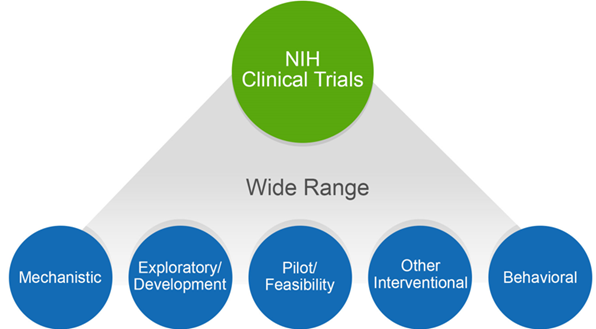 If YES to ALL these questions, NIH considers your study a clinical trial.
Unsure how to answer? 
Use the NIH Clinical Trial Decision Tree!
Why This Is Important
If NIH considers the study a clinical trial (CT) the PI needs to:
Respond to a clinical trial-specific FOA
Include detailed study level info in new Human Subjects & CT information form in application
Address additional review criteria specific for clinical trials
Register and report the clinical trial in ClinicalTrials.gov
Clinical Trial Designation in 
Funding Opportunity Announcements (FOA)
All FOAs will be designated as one of the following in Section II:
Clinical Trial Required
Clinical Trial Not Allowed
Clinical Trial Optional
No Independent Clinical Trials: *only for Career Development (K) & Fellowship (F)
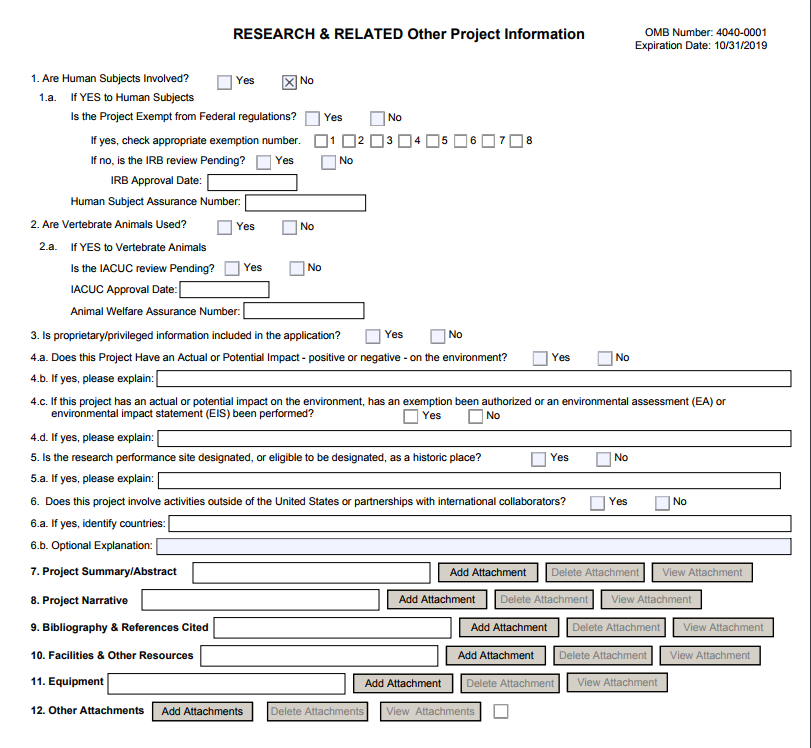 PHS HS & CT Form 
When HS=NO
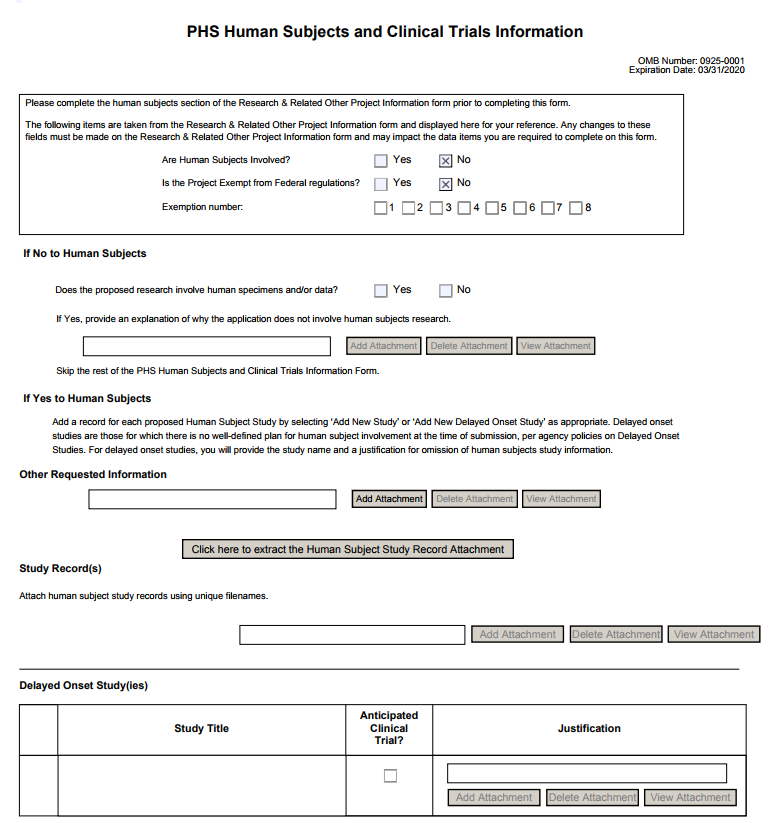 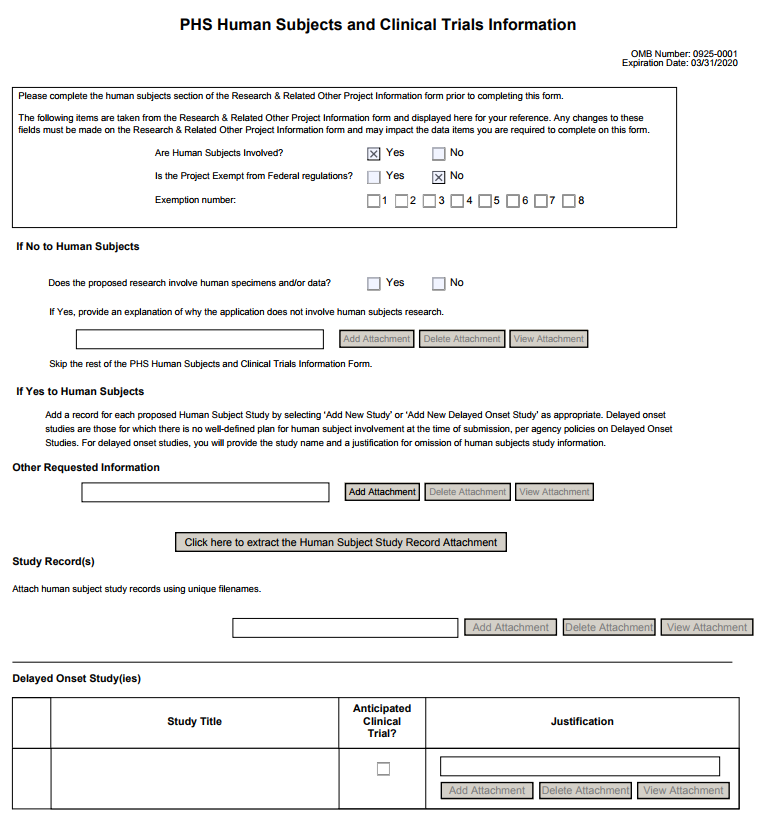 PHS HS & CT 
Form
WHEN HS=YES
…must include at least one full or delayed onset study record
Full Study Record
Delayed Onset Study
Pay Attention
Choose announcement specific for your package due date. 
During transition, some FOAs will have BOTH FORMS-D to FORMS-E packages available. 


Choose the FOA appropriate for your proposal type. 
FOAs that allow CT using FORMS-E will be reissued. New FOAs will specify CT allowability in FOA title.
NIH Resources
FORMS-E
Annotated Form Sets
High-level Summary of Form Changes in FORMS-E Application Packages
Preview of FORMS-E Grant Application Form Changes

NIH Clinical Trials:  
Definition of a CT
CT Decision Tree
CT Training
Case Studies  
Take a 10 min. tour of new Human Subjects /CT form

NOT-OD-17-043
Stay tuned...
SAGE Grant Runner updates coming in November will support these changes. 

Reminders & more details to come...
Management Accounting & Analysis Update
MRAM  - October 19, 2017 
Michael Anthony
University of Washington
Effort Certification
MAA developing ‘decision tree’ to assist faculty in the completion of their FEC reports

Seeking department input on the types of questions FEC coordinators, administrators, etc. receive from faculty when completing these reports
University of Washington	 Management Accounting & Analysis
[Speaker Notes: Net ID – MAA compares the Net ID of the person whose name appears on the FEC with the Net ID of the person certifying the FEC]
Effort Certification
Examples:
Why is there cost sharing reflected on my FEC? (faculty member paid over the salary cap)
Why is my grant being charged 30% REG pay when my effort is 15%? (faculty IBS includes ADS not being charged to grant)
Why does my FEC reflect 5% effort to my grant when I’m working 10% on the grant? (grant not active for full FEC cycle)
My FTE is 75% so why does the FEC reflect 100% (FEC must reflect how an individual’s total (100%) salary/effort is distributed
University of Washington	 Management Accounting & Analysis
[Speaker Notes: Net ID – MAA compares the Net ID of the person whose name appears on the FEC with the Net ID of the person certifying the FEC]
Effort Certification
Draft due 10/31/2017
Need your input by 10/25/2017
email me (mda1213) or Stepanka Sirotek (sr8) with your input by 10/25/2017

THANK YOU!
University of Washington	 Management Accounting & Analysis
[Speaker Notes: Net ID – MAA compares the Net ID of the person whose name appears on the FEC with the Net ID of the person certifying the FEC]
NIH: 
Certificate of Confidentiality
October 2017 MRAM
Carol Rhodes
Office of Sponsored Programs
NIH: Certificate of Confidentiality - Purpose
A Certificate of Confidentiality (CoC) protects the privacy of individuals whose information is used as part of a project. It prevents the disclosure of the name of an individual or any information, document, or biospecimen that contains identifiable, sensitive information.
Specifically, a COC prevents disclosure when:
As part of a Federal, State, local civil, criminal, administrative, legislative or other proceeding
To any other person not connected with the research

For studies in which informed consent is sought (i.e. protocol in place requiring informed consent), investigators must inform research participants of the protections and limits to protections provided by a Certificate issued by this Policy.
NIH Updated CoC Policy
CoCs are now issued automatically to awards funded wholly or in part by the NIH that collect or use identifiable, sensitive information.  

Applies  to all ongoing or new research funded by NIH as of December 2016.
UW CoC Approach
Projects funded by NIH from December 2016 or later:
Treat all info about individuals as protected by a CoC and subject to CoC limitations.  

When a PI is asked to disclose or needs to share this info:
PI applies NOT-OD-17-109  guidance
Use UW CoC decision tree being released on OR site

PI keeps a record of decision tree analysis in local project file:
Do not share if determination = sharing is not allowed.  
Share only if determination = allowed.   Must also inform recipient that  info. is subject to CoC & recipient must do same analysis to further disclose.
Use recommended DUA language from OR site.


Centrally:  Terms of the CoC limitation included in subaward.
Resources
21st Century Cures Act

NIH: 
NOT-OD-17-109 
CoC webpage

Human Subjects Division 
Guidance
SOP: CoC Apply/Extend/Modify

Decision Tree - Coming Soon
Questions?
New 
Subrecipient Entity
October 2017 MRAM
Cathy Cottle
Office of Sponsored Programs
NEW SUBRECPIENTS - PROCESS CHANGE
NEW:  
OSP needs a completed New Subrecipient Certification Form before entity can be activated in SAGE.

Department can provide completed form; or provide New Sub contact and ask ospsubs@uw.edu to collect it.

REVISED: 
New Subrecipient Certification Form
NEW SUBRECPIENTS - PROCESS CHANGE
WHY?
SAGE Subaward Admin Tool now collects new unique identifiers and data elements.
Examples: EIN, organization type, legal entity, location

New Subrecipient Entity form revised to capture unique identifiers & conform to current regulations
NEW SUBRECPIENTS - PROCESS CHANGE
RESULTS: 
Early metrics show: new approach reduces time elapsed between issuing and executing a subaward by three to five days.

OSP will be able to sort data and run systematic reports.
Questions?
Compliance Corner
MRAM
 
October 2017
Andra Sawyer & Matt Gardner
RAA/Post Award Fiscal Compliance (PAFC)
RTC UPDATE
Three additional agencies implemented Research Terms & Conditions (RTCs)
USDA / NIFA
Department of Commerce (NOAA)
NASA
Link to updated Prior Approval Matrix
http://finance.uw.edu/pafc/research-terms-and-conditions-rtcs 
NSF released updates to Agency Specific Requirements
“Technical Corrections” only; no impact to Campus
[Speaker Notes: For agencies that have implemented them, the RTCs clarify and/or modify provisions under the UG.
Three additional agencies have implemented the RTCs and provided guidance for specific deviations from the standard RTCs: USDA/NIFA, Dept. of Commerce (NOAA), and NASA.
Check the PAFC website for an updated Prior Approval Matrix
NSF updated the ASRs to the RTCs – Technical corrections only due to redundancy or omissions from the last update.]
LESSONS FROM TED
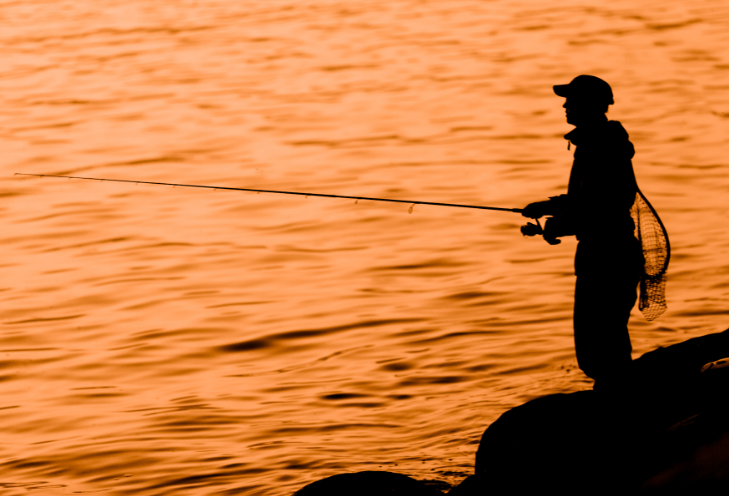 LEAD BY EXAMPLE
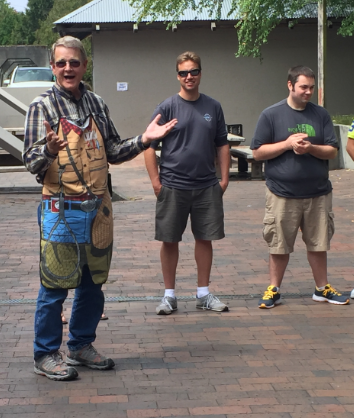 ENCOURAGE INNOVATION
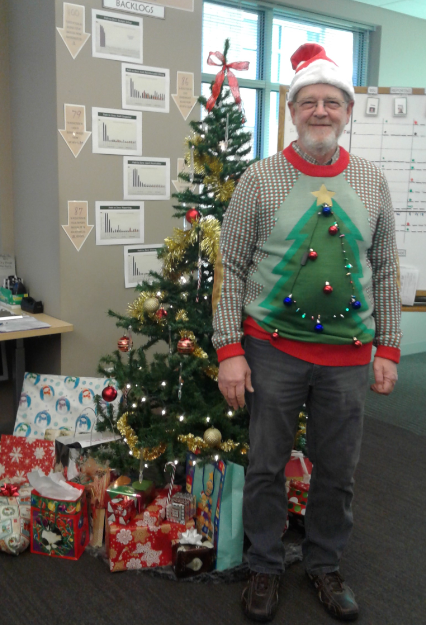 BE A TEAM PLAYER
HIRE THE RIGHT PEOPLE
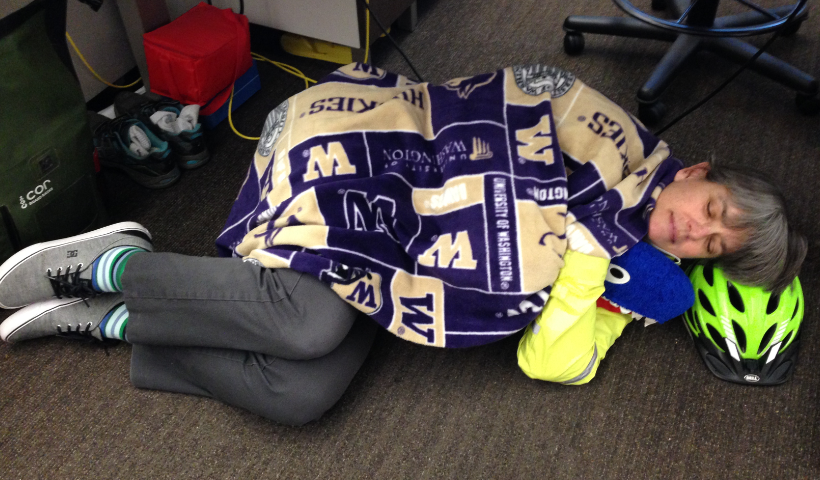 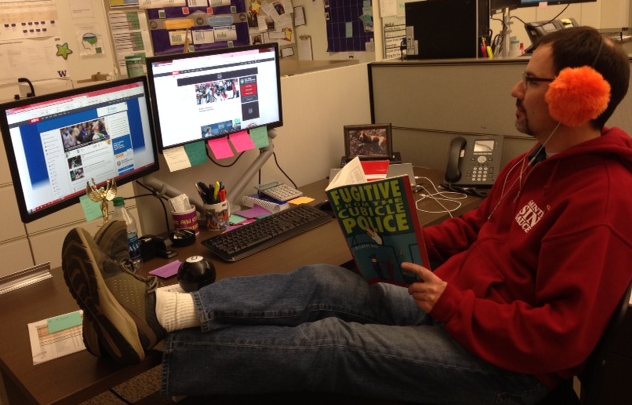 BUILD LEGACY SYSTEMS
DELEGATE
ENSURE YOU LEAVE GOOD RESOURCES BEHIND
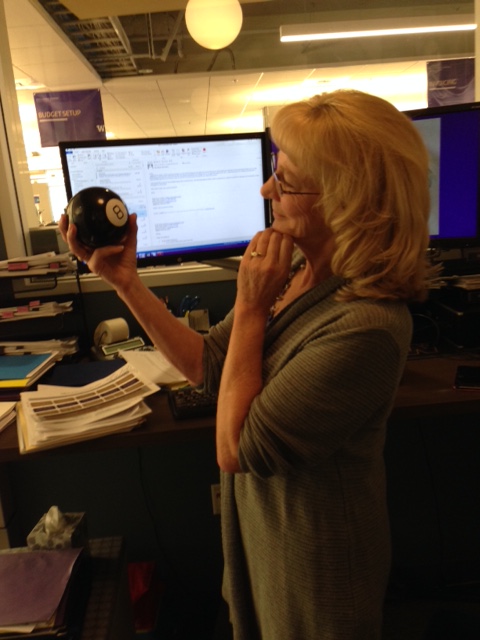 IF YOU ARE IN CHARGE OF COMPLIANCE, ALWAYS BE COMPLIANT
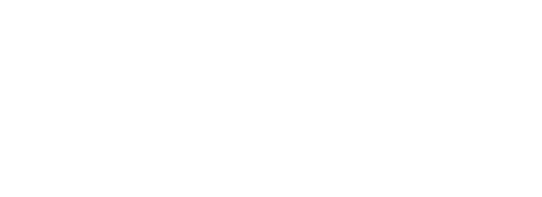 UPCOMING COURSES IN 
RESEARCH ADMINISTRATION
Register: https://uwresearch.gosignmeup.com/public/course/browse

About CORE: https://www.washington.edu/research/training/about-core/
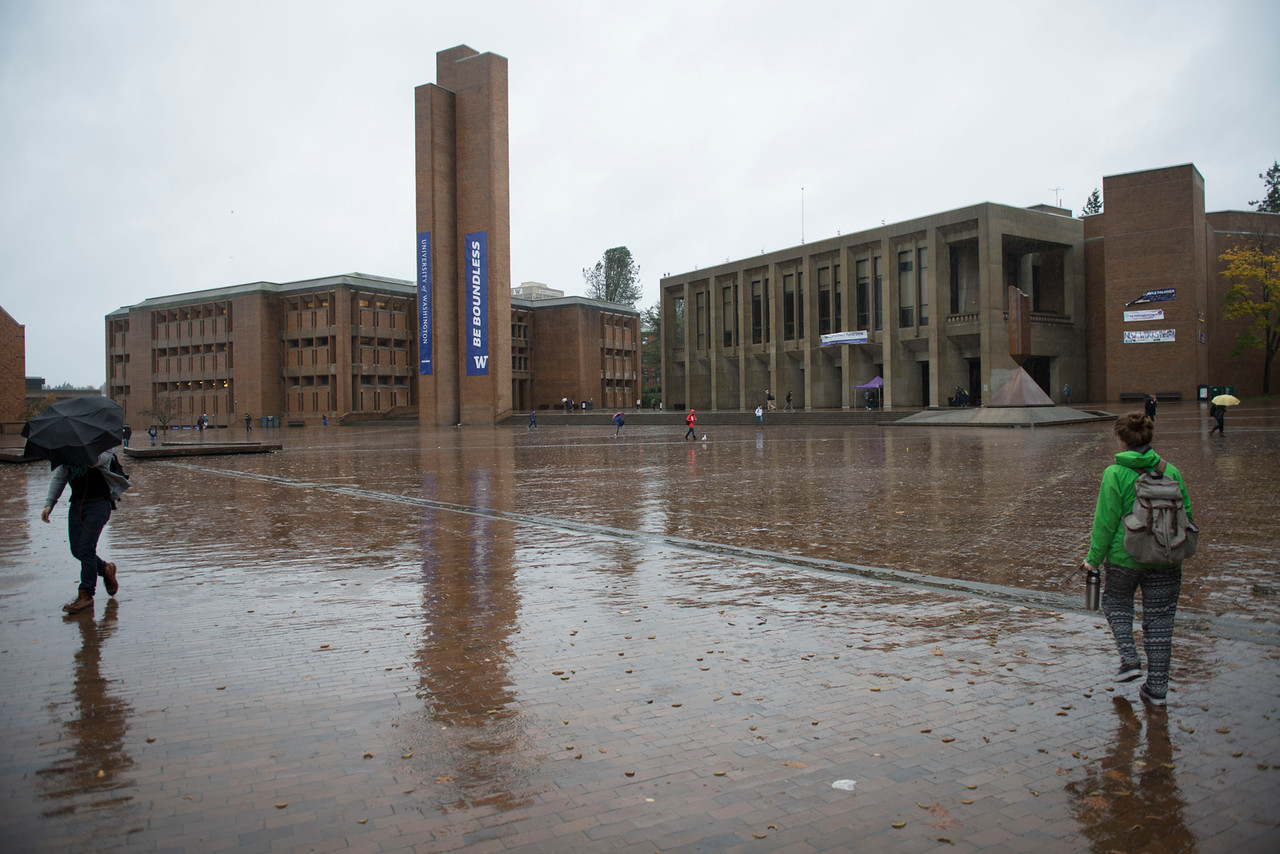 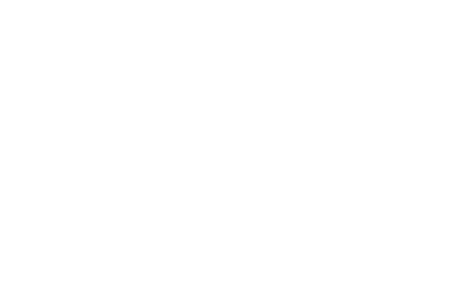 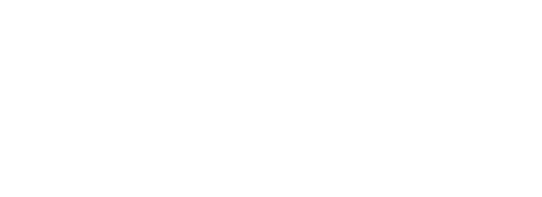 ON DEMAND  
LEARNING RESOURCES
Register: https://uwresearch.gosignmeup.com/public/course/browse

About CORE: https://www.washington.edu/research/training/about-core/
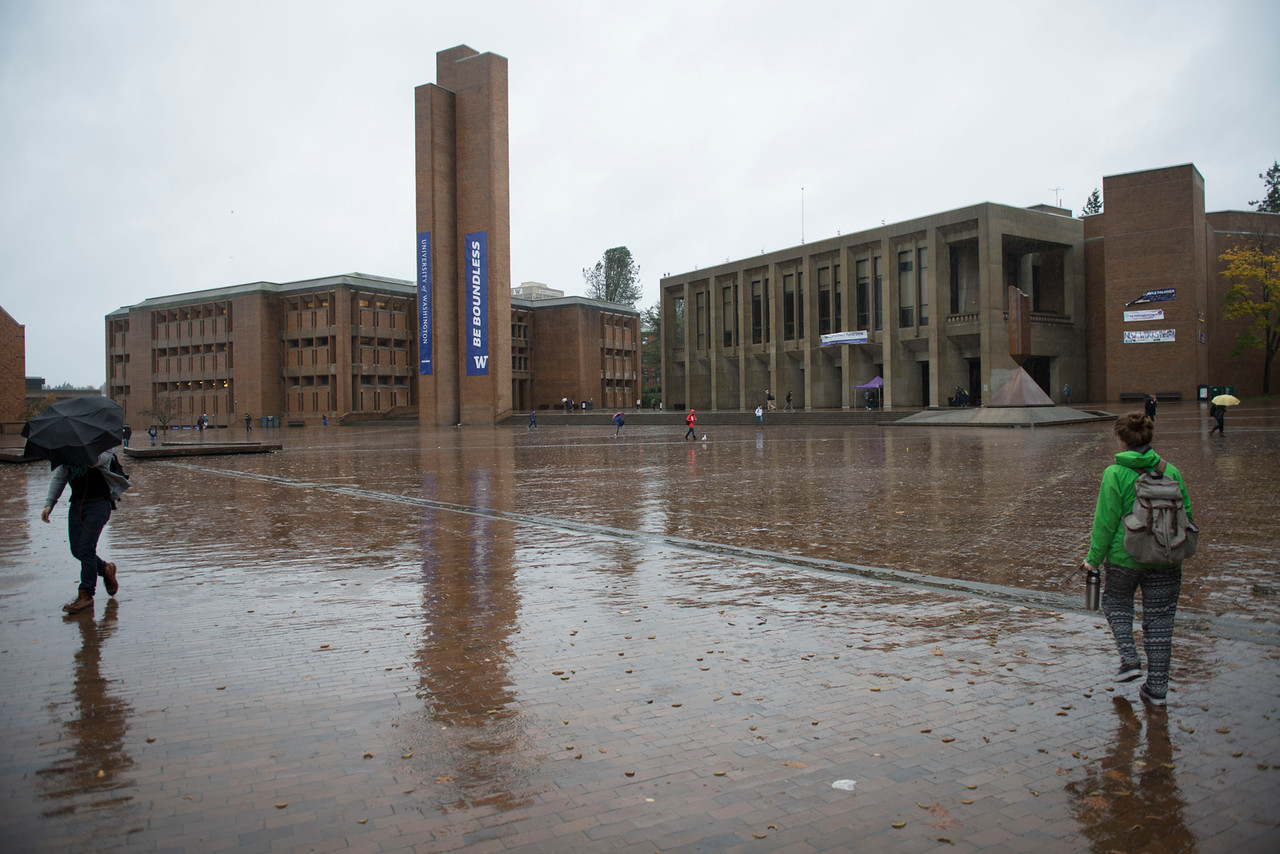 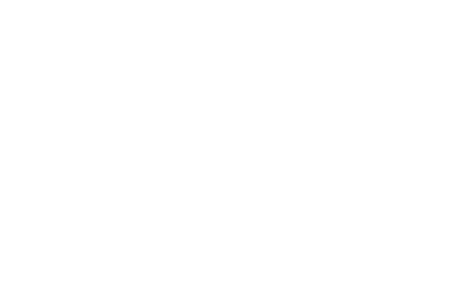 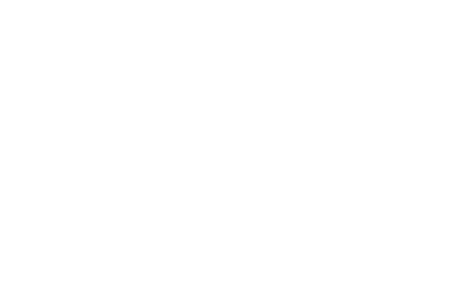 THANK YOU TED!!!!